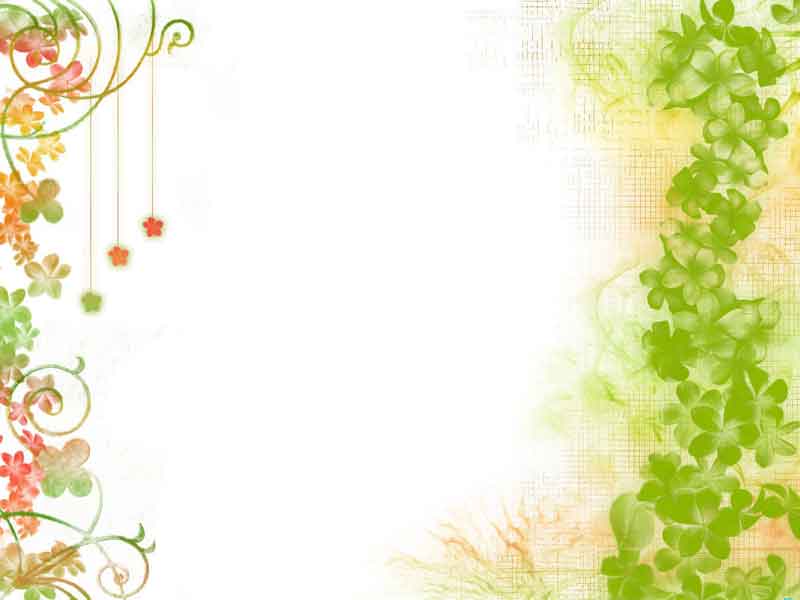 Стихотворные
 размеры
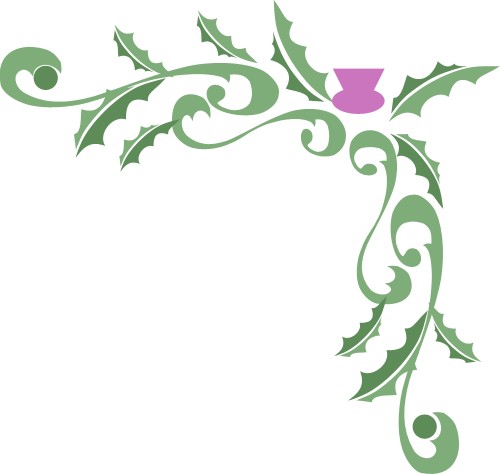 Стопа
СТОПА - это последовательность  безударных и одного ударного слога, чередующихся в определённом порядке.
Мчатся  тучи,  вьются  тучи
стопа
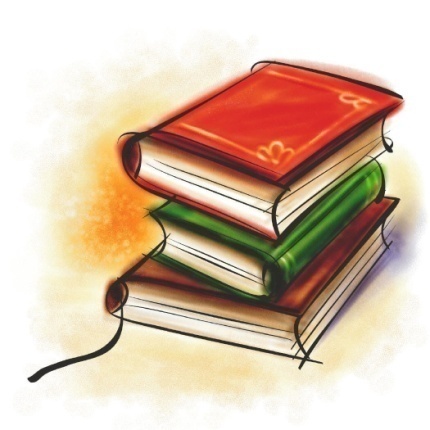 1
2
3
4
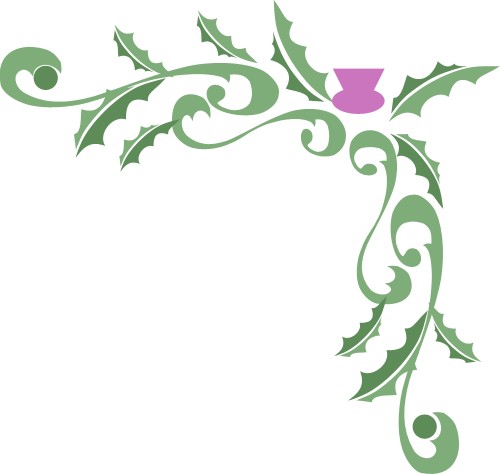 Стихотворный 
размер
СТИХОТВОРНЫЙ РАЗМЕР - определенный порядок, в котором размещаются в стопе ударные и безударные слоги.
Пора!  Пора!  Рога  трубят…
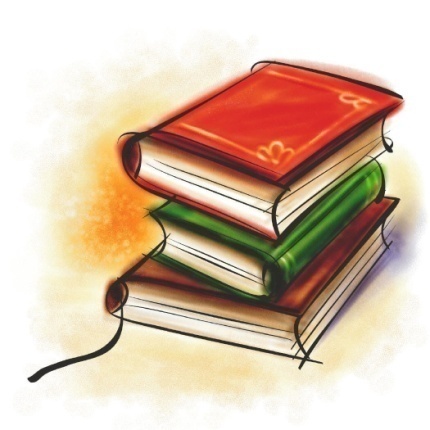 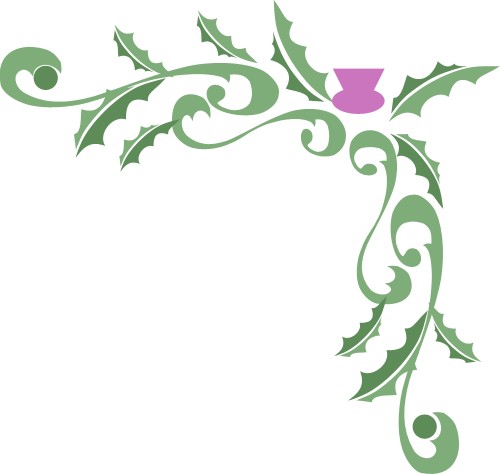 ХОРЕЙ
Двусложная стихотворная стопа с ударением на первом слоге.
Буря мглою небо кроет…
А.С. Пушкин
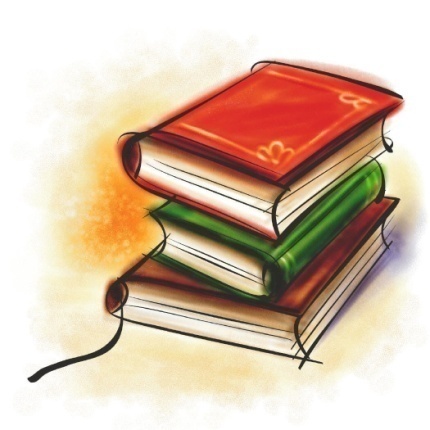 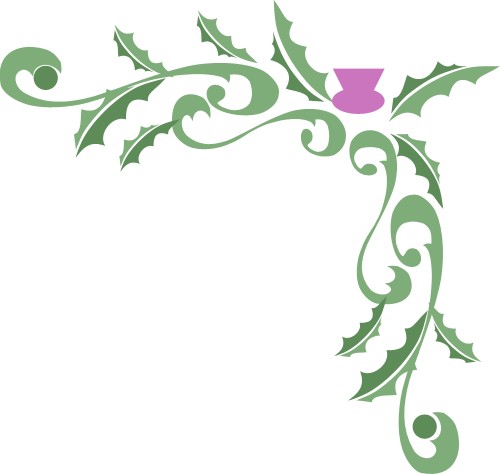 ЯМБ
Двусложная стихотворная стопа с ударением на втором слоге.
Мой дядя самых честных правил…
А.С. Пушкин
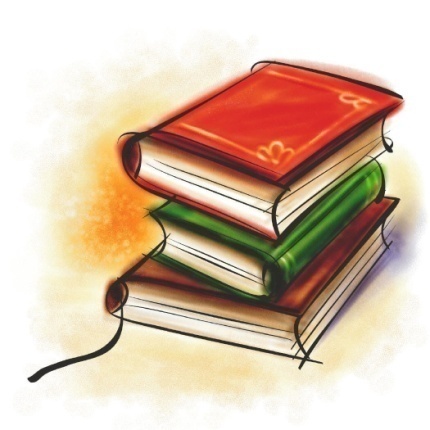 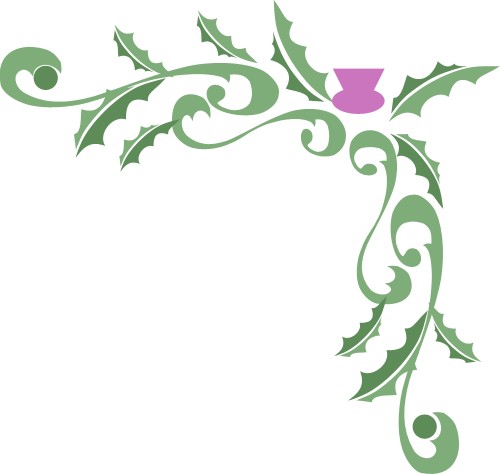 ДАКТИЛЬ
Трёхсложная стихотворная стопа с ударением на первом слоге.
Вырыта заступом яма глубокая…
И.С. Никитин
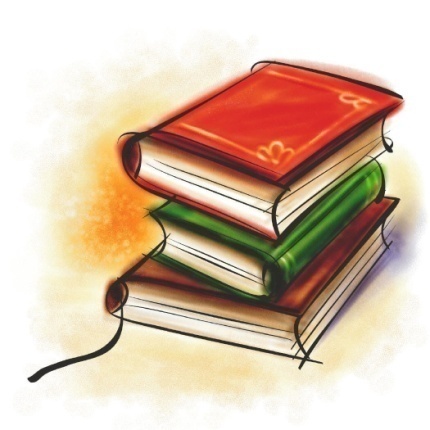 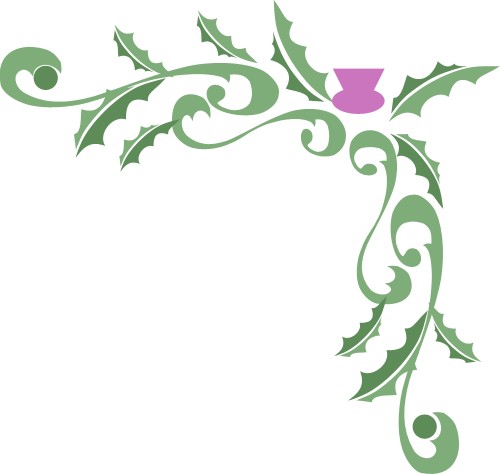 АМФИБРАХИЙ
Трехсложная стихотворная стопа с ударением на втором слоге.
На севере диком стоит одиноко…
М.Ю. Лермонтов
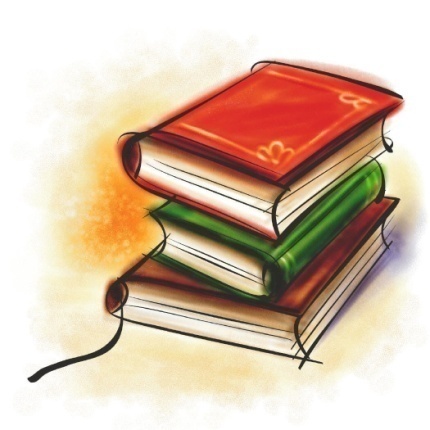 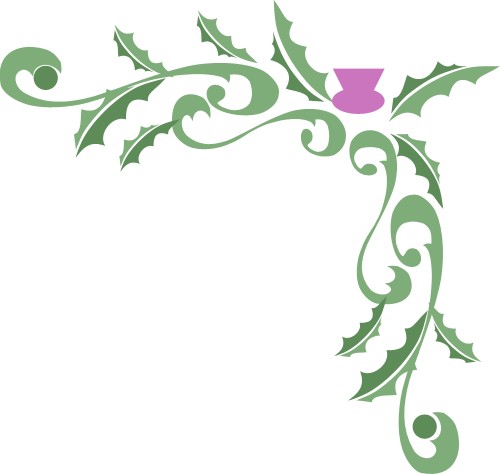 АНАПЕСТ
Трёхсложная стихотворная стопа с ударением на последнем слоге.
Прозвучало над ясной рекою…
А.А. Фет
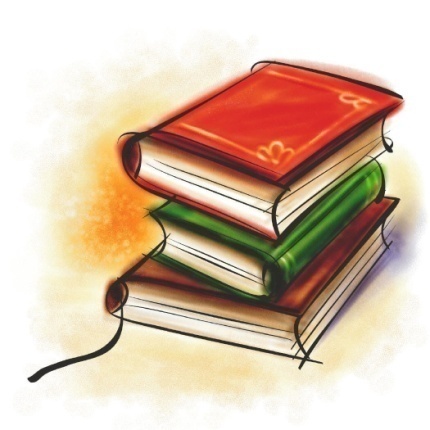 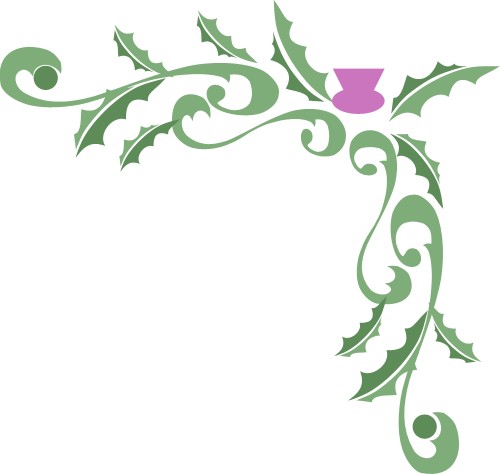 ПИРРИХИЙ
Двусложная безударная стопа (пропуск очередного метрического ударения) в ямбе и хорее.
Богат и славен Кочубей…
А.С. Пушкин
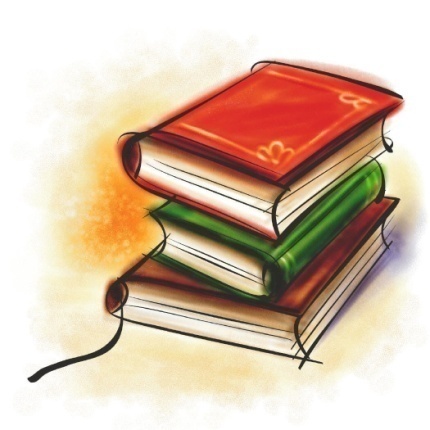 пиррихий
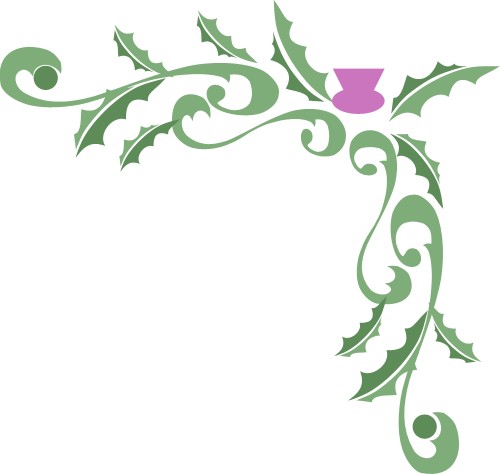 СПОНДЕЙ
Двусложная стопа из двух ударных слогов (в ямбе и хорее).
Швед, русский – колет, рубит, режет…
А.С. Пушкин
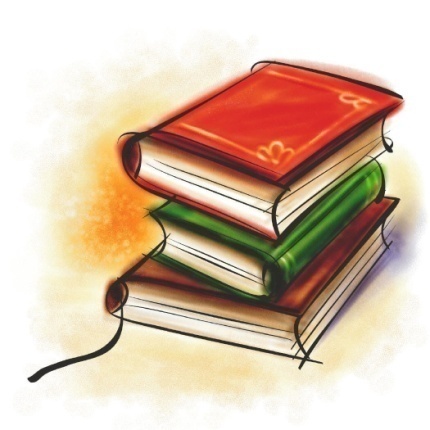 спондей
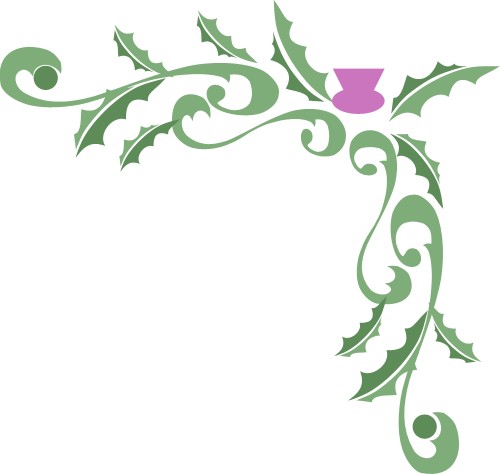 Как определить 
стихотворный размер?
1. Прочитайте строфу, расставьте  ударения.
2. Подчеркните безударные гласные.
3. Запишите получившуюся схему.
4. Проследите повторяющийся рисунок, разделите на стопы.
5. Определите размер.
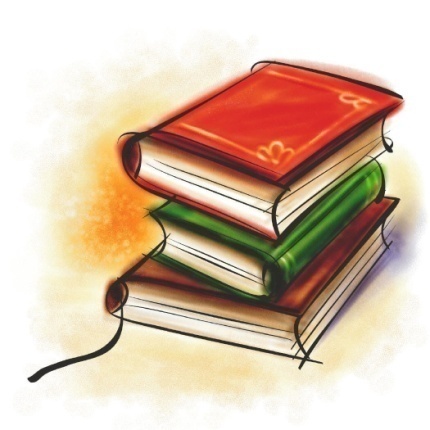 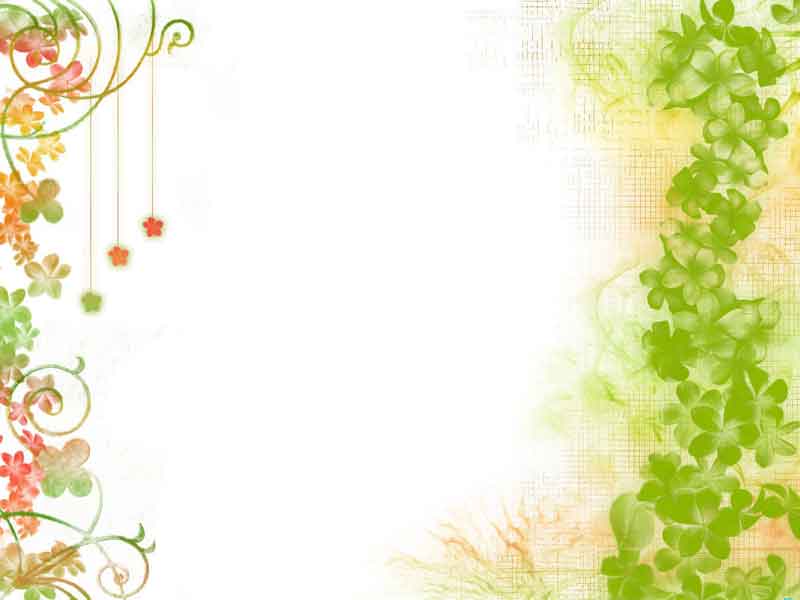 Определите 
стихотворный 
размер
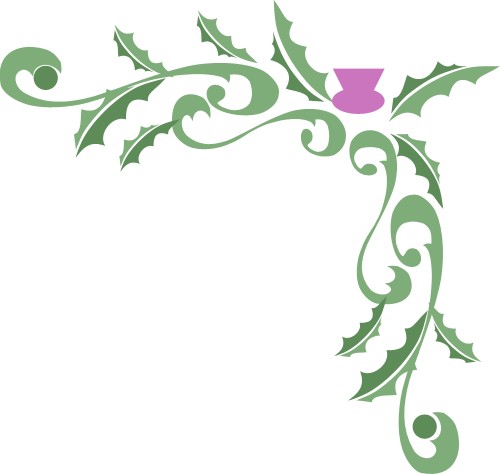 Долго ль мне гулять на светеТо в коляске, то верхом…
А.С. Пушкин
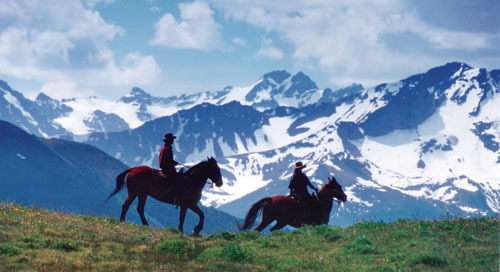 Четырехстопный 
хорей
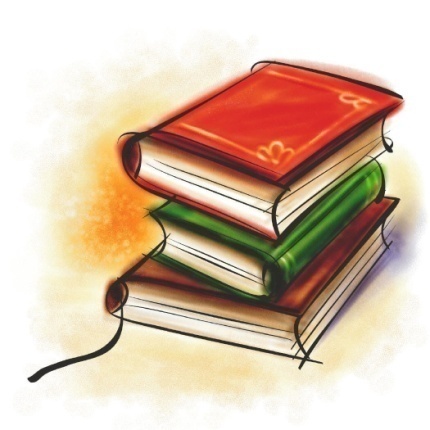 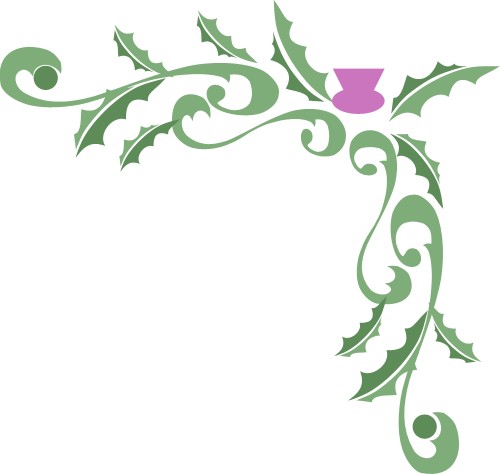 Шумела полночная вьюга
В лесной и глухой стороне.
А.А. Фет
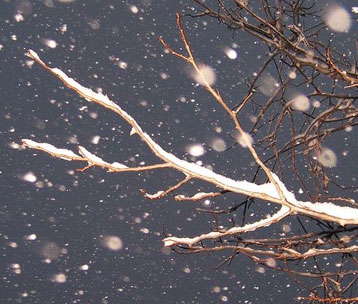 Трехстопный 
амфибрахий
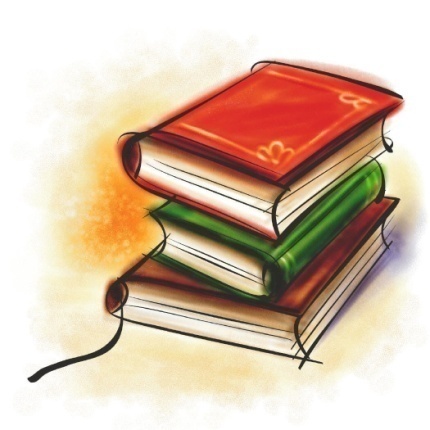 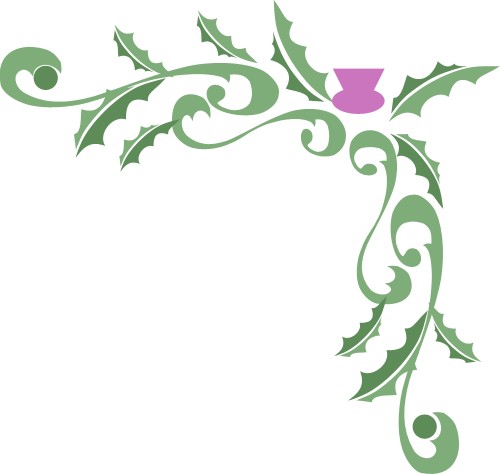 Славная осень! Здоровый, ядреный 
Воздух усталые силы бодрит.
Н.А. Некрасов
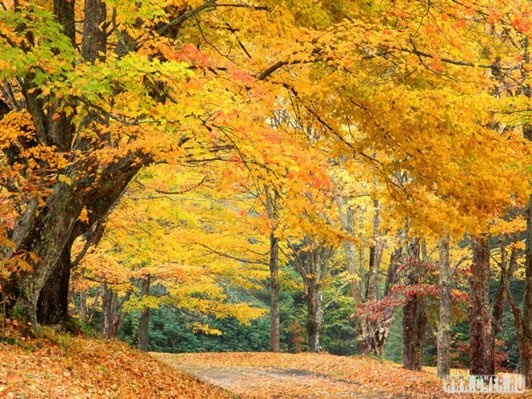 Четырехстопный
дактиль
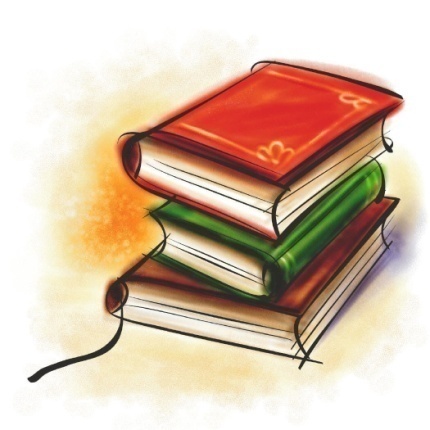 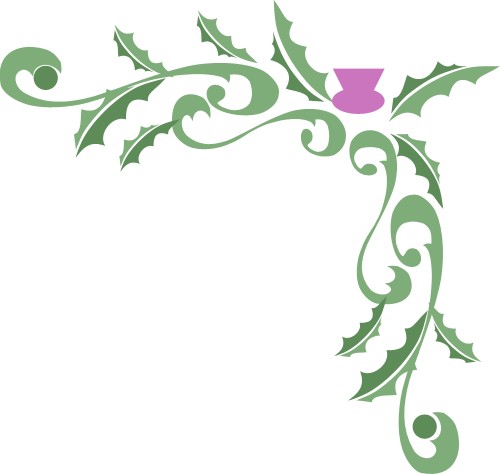 Однозвучно гремит колокольчик, 
И дорога пылится слегка…
И. Макаров
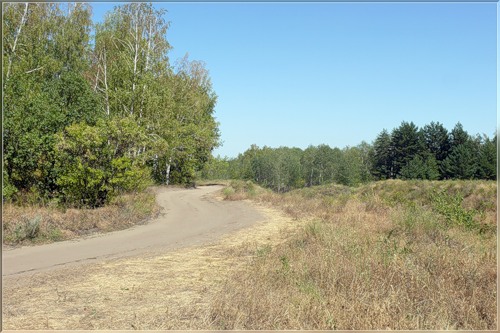 Трехстопный 
анапест
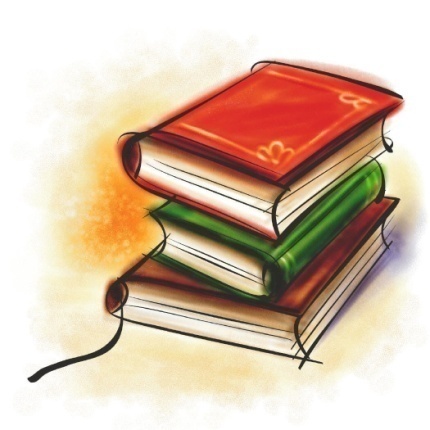 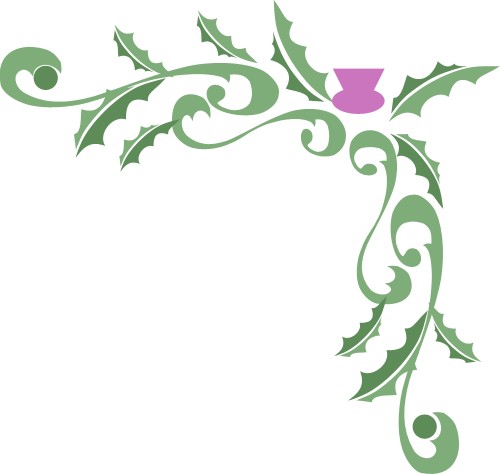 Сижу за решеткой в темнице сырой.
Вскормленный в неволе орёл молодой…
А.С. Пушкин
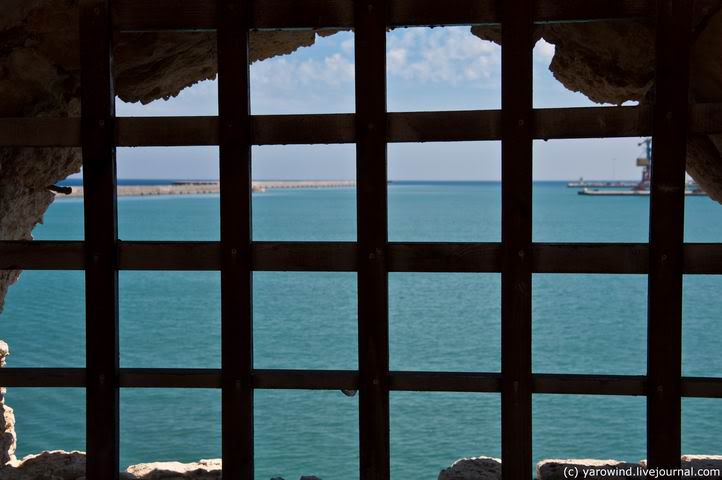 Четырехстопный 
амфибрахий
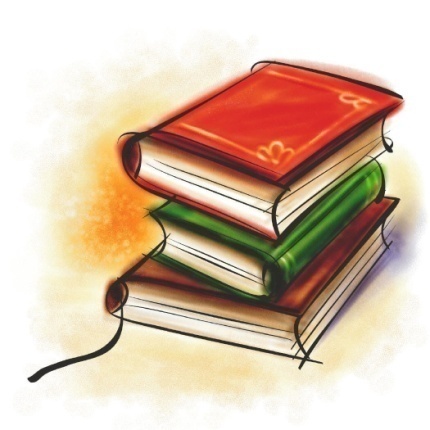 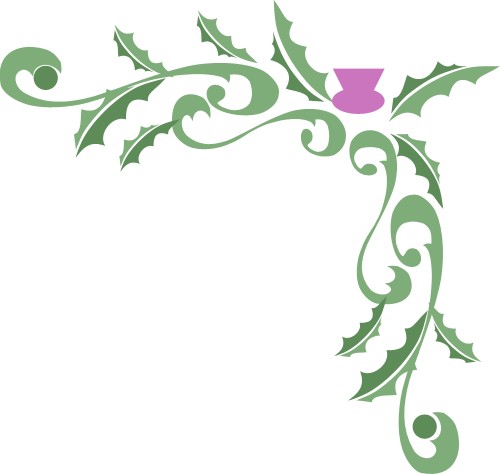 Вечерний звон, вечерний звон! 
Как много дум наводит он.
И. Козлов
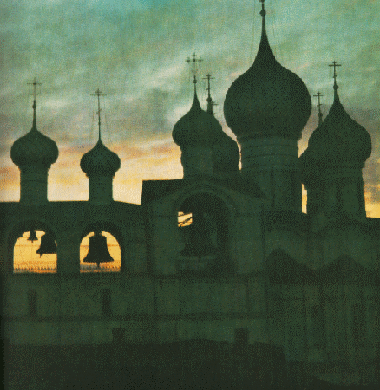 Четырехстопный
ямб
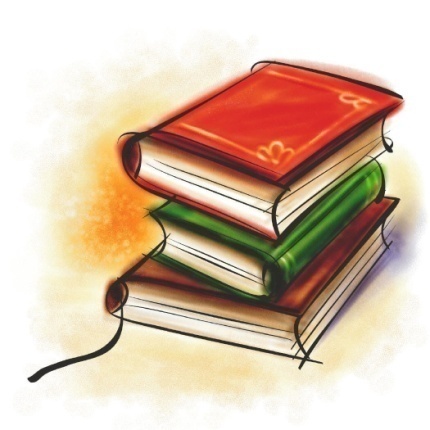 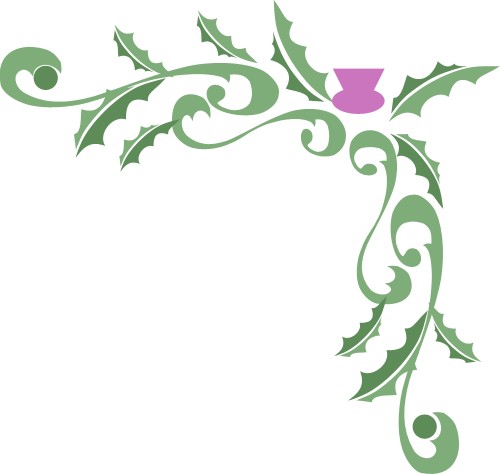 Утро туманное. Утро седое. 
Нивы печальные, снегом покрытые.
И. Тургенев
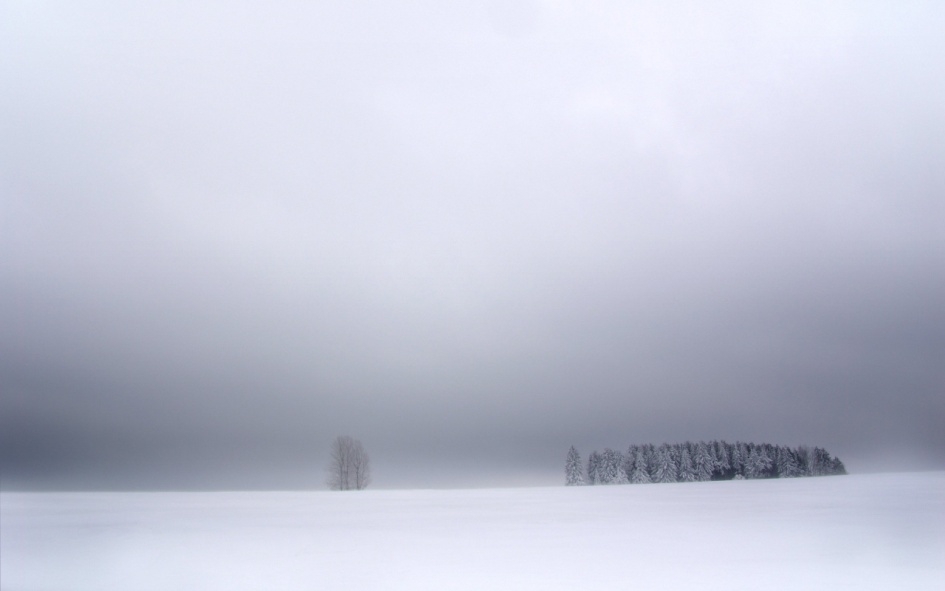 Четырехстопный
дактиль
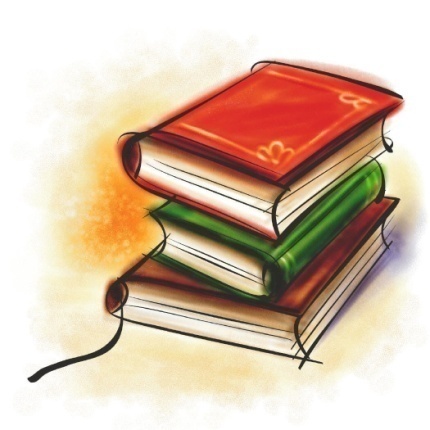 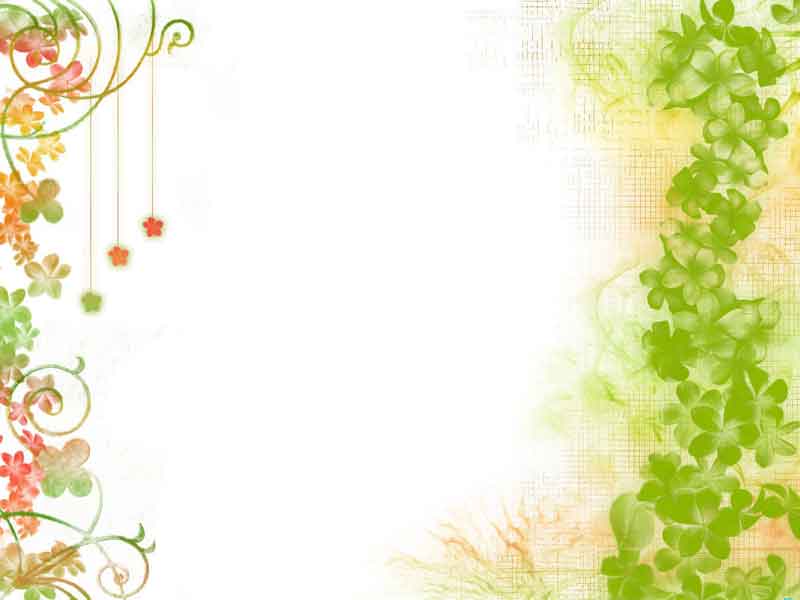 Рифма,
системы 
рифмовки
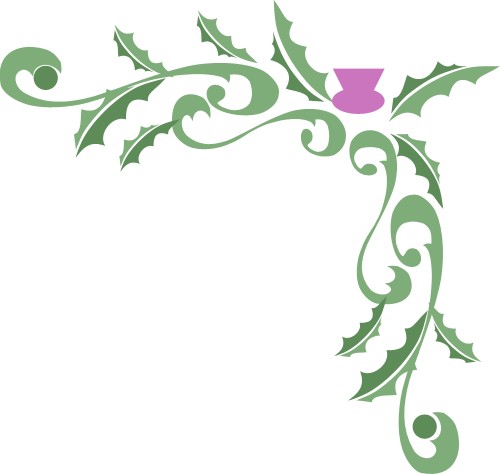 РИФМА
Созвучие окончаний стихотворных строк.
Царь с царицею простился,В путь-дорогу снарядился,И царица у окнаСела ждать его одна.Ждет-пождет с утра до ночи,Смотрит в поле, инда очиРазболелись глядючиС белой зори до ночи;Не видать милого друга!Только видит: вьется вьюга,Снег валится на поля,Вся белешенька земля.
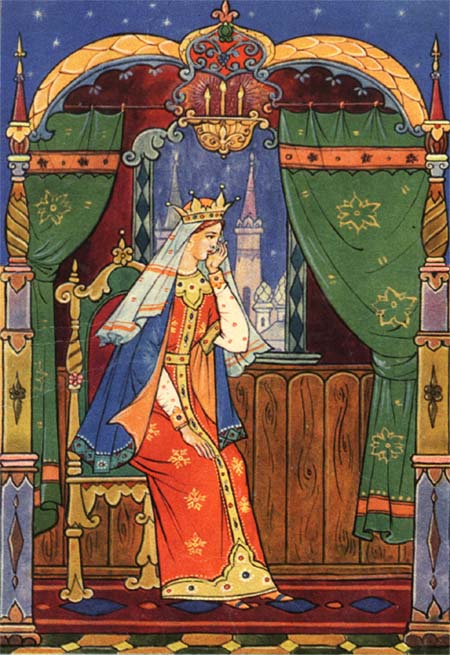 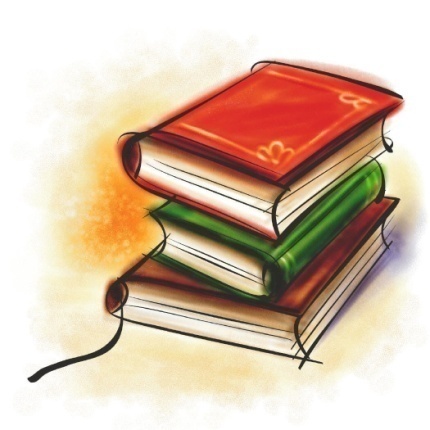 А.С. Пушкин
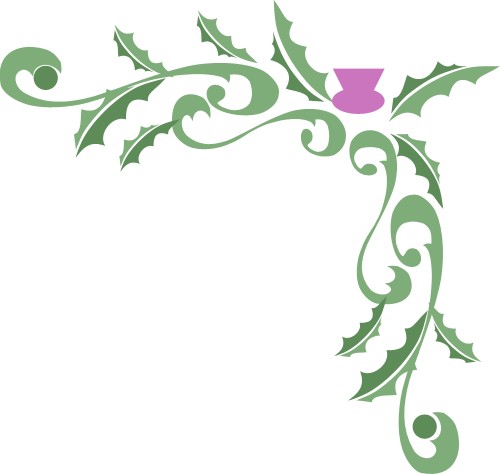 Системы 
рифмовки
парная
1 – 2 
3 – 4
перекрестная
1 – 3 
2 – 4
кольцевая
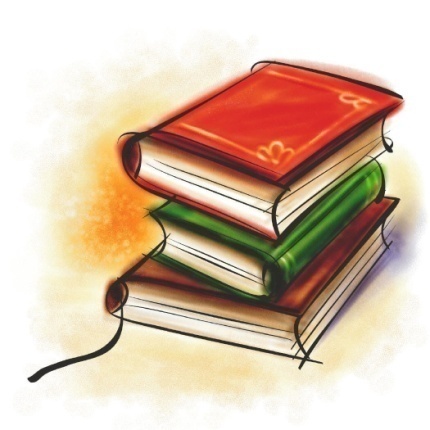 1 – 4 
2 – 3
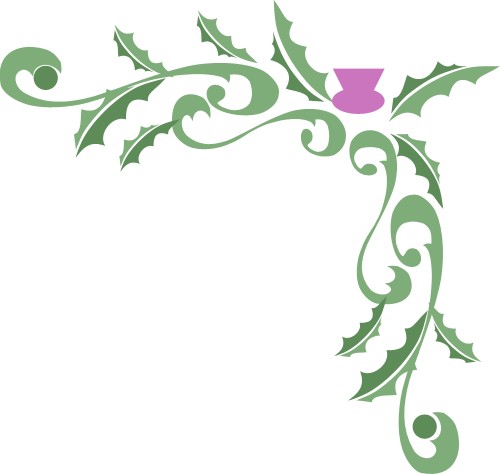 Системы рифмовки
У лукоморья дуб зелёный;Златая цепь на дубе том:И днём и ночью кот учёныйВсё ходит по цепи кругом…
… В темнице там царевна тужит,
А бурый волк ей верно служит;
Там ступа с Бабою Ягой
Идет, бредет сама собой…                     
…И там я был, и мёд я пил;У моря видел дуб зелёный;Под ним сидел, и кот учёныйСвои мне сказки говорил.
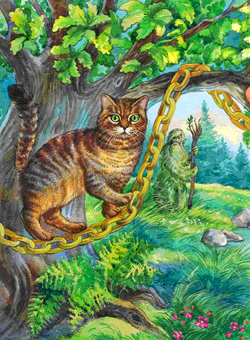 перекрестная
парная
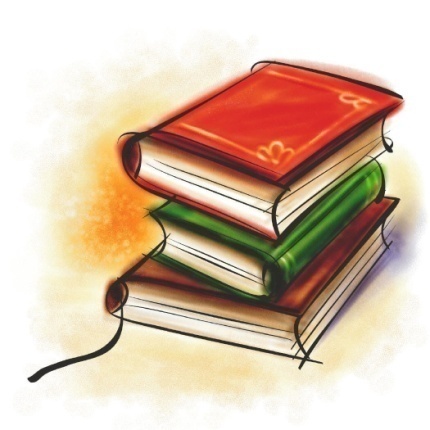 кольцевая
А.С. Пушкин
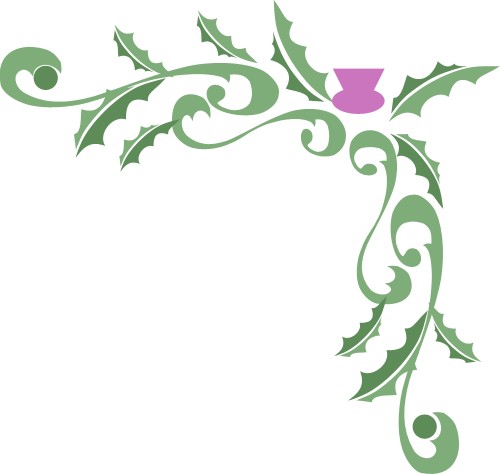 Определите способ рифмовки
Шуми, шуми с крутой вершины, Не умолкай, поток седой! Соединяй протяжный вой С протяжным отзывом долины.
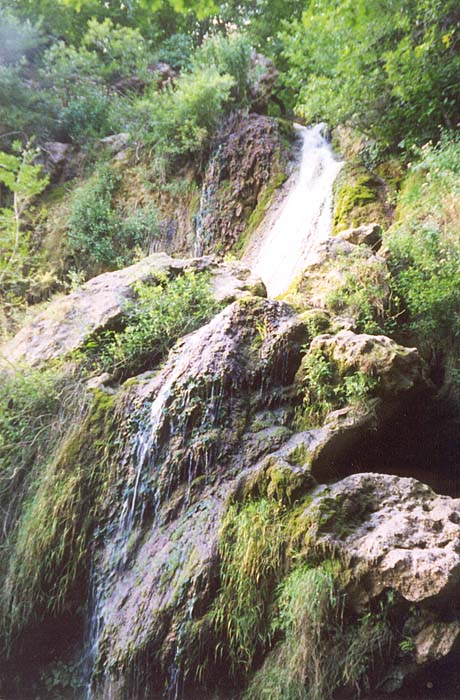 Е.А. Баратынский
кольцевая
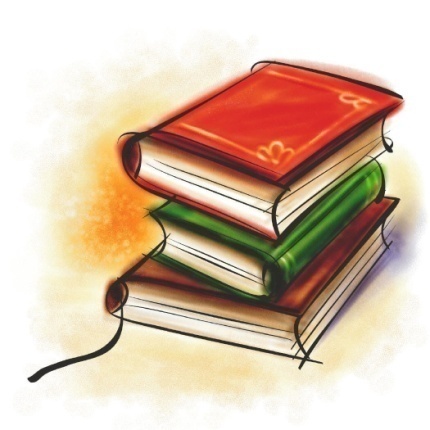 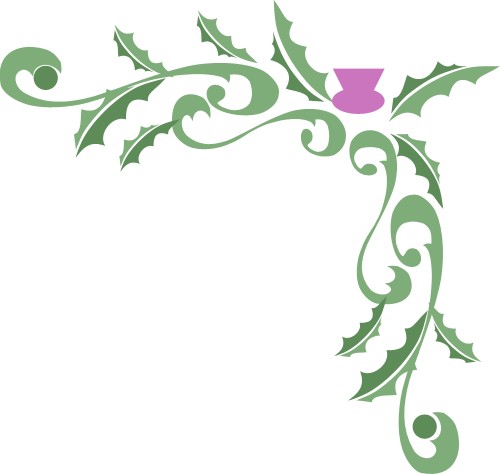 Определите способ рифмовки
Зима недаром злится,Прошла ее пора -Весна в окно стучитсяИ гонит со двора.
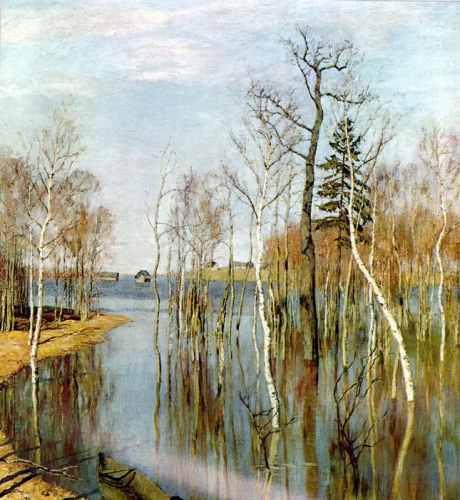 Ф.И. Тютчев
перекрестная
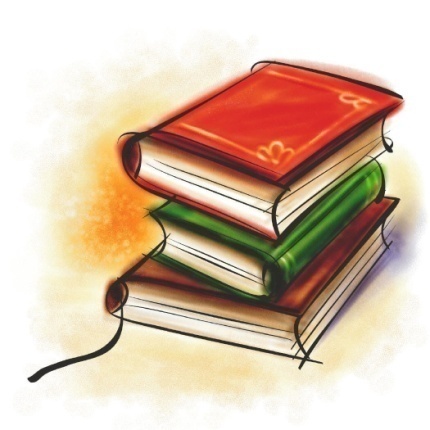 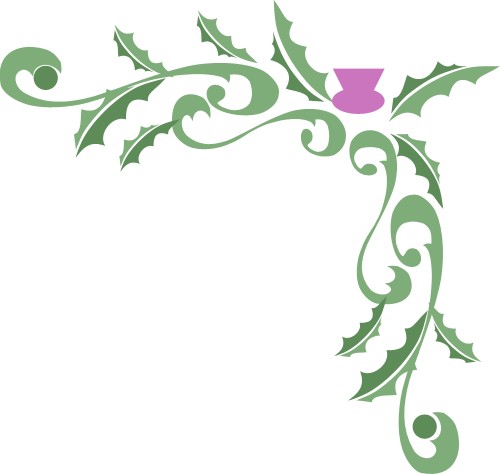 Определите способ рифмовки
Ко мне, мой младенец; в дуброве моейУзнаешь прекрасных моих дочерей:При месяце будут играть и летать,Играя, летая, тебя усыплять.
В.А. Жуковский
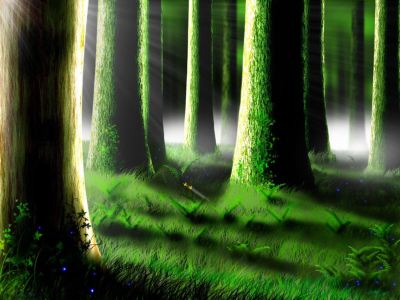 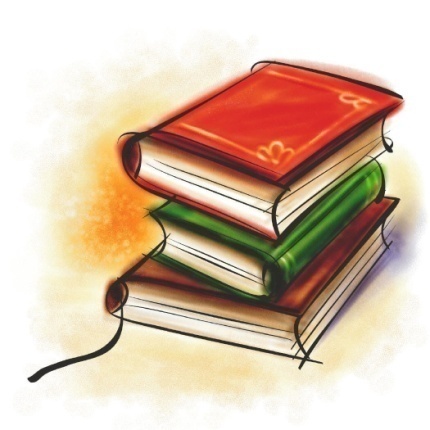 парная